Značenje vode za život ljudi
Bez vode ne bi bilo života
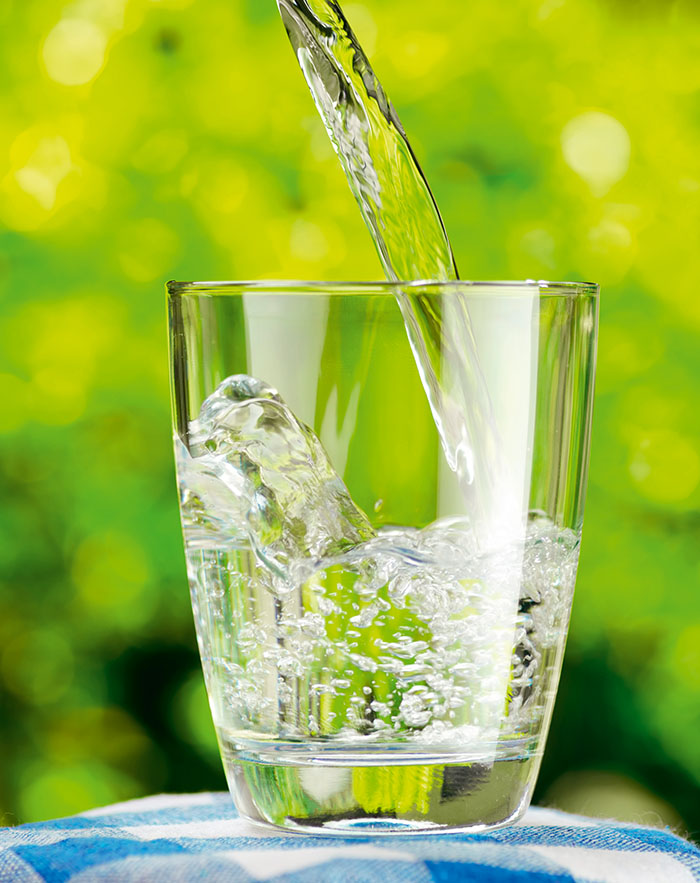 Ni biljke, ni životinje, ni ljudi ne mogu živjeti bez vode.
Voda se u kućanstvu rabi na čišćenje, pranje, kuhanje, kupanje….
Uporaba vode u kućanstvu
Natapanje polja
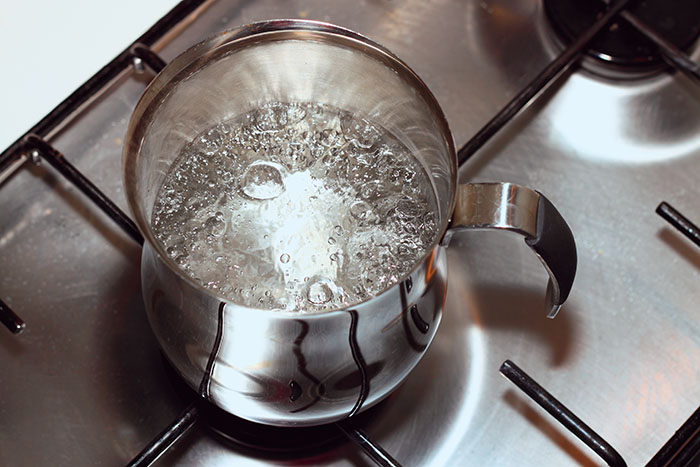 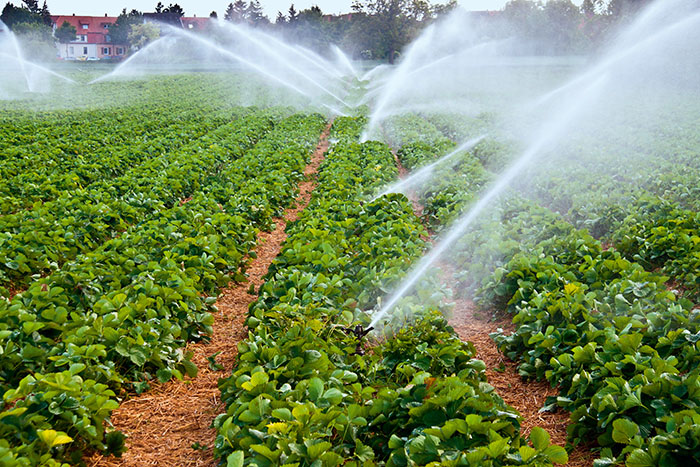 Rijeke, jezera i mora ljudima služe za plovidbu i rekreaciju
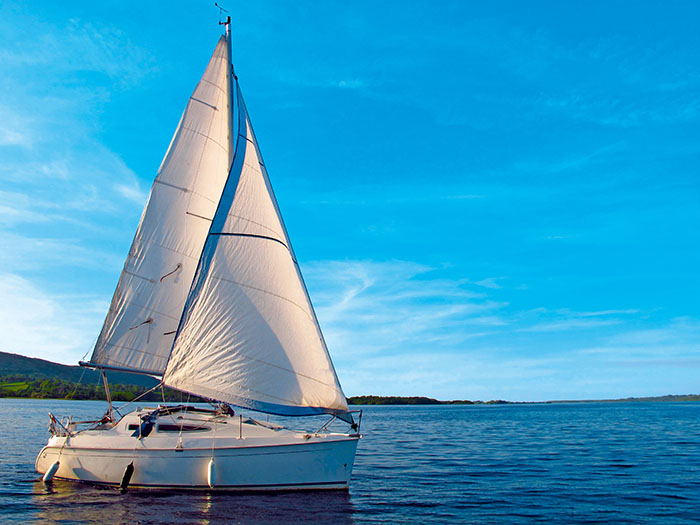 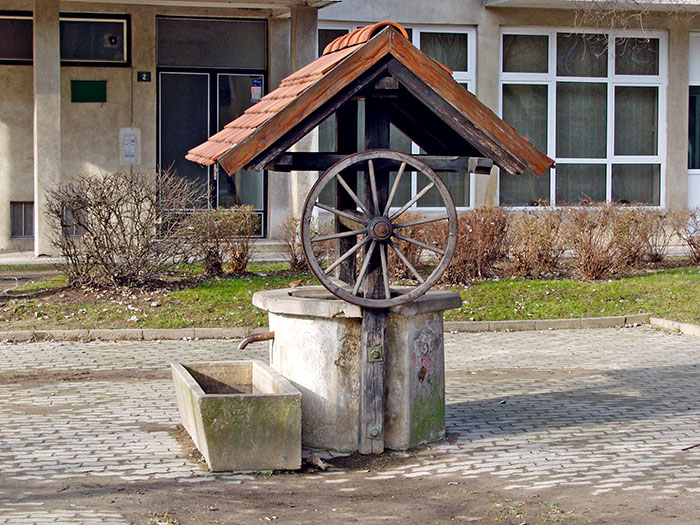 Kako se ljudi opskrbljuju vodom?
Ljudi se opskrbljuju vodom na različite načine:
uzimaju vodu izravno iz najbližeg izvora
kopaju duboke bunare ili zdence
kišnicu skupljaju u posebne spremnike
kućanstva se opskrbljuju  vodom iz vodovoda.
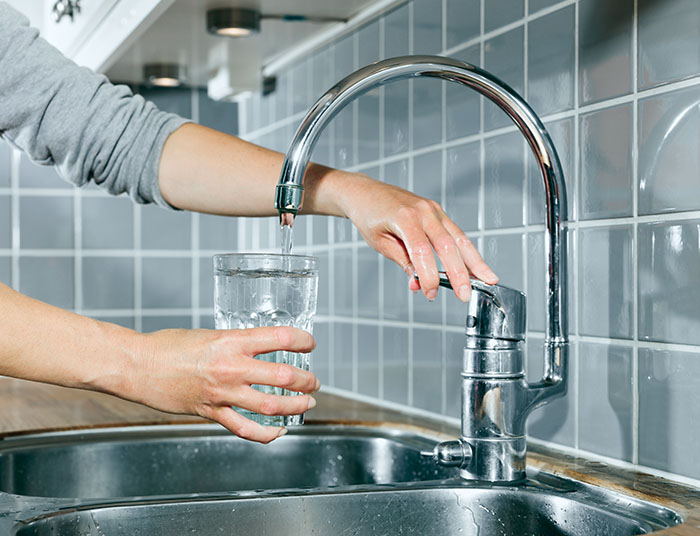